RUDN University, Moscow, Russia
27th International Conference on Distributed Computer and Communication Networks: Control, Computation, Communications
Computer and Communication Networks: Architecture,  Protocols and Technologies
Development of a Multifactor Forecasting Method for Dependability Measures of IIoT‐Systems
Authors:	Viacheslav Tsvetkov, student, HSE University
	Sergey Polesskiy, Candidate of Technical Sciences, HSE University
           	Pavel Korolev, Candidate of Technical Sciences, HSE University 
	Leonid Lander, student, HSE University
27th International Conference on Distributed Computer and Communication Networks: Control, Computation, Communications
Computer and Communication Networks: Architecture,  Protocols and Technologies
Development of a Multifactor Forecasting Method for Dependability Measures of IIoT‐Systems
/ 19
Relevance
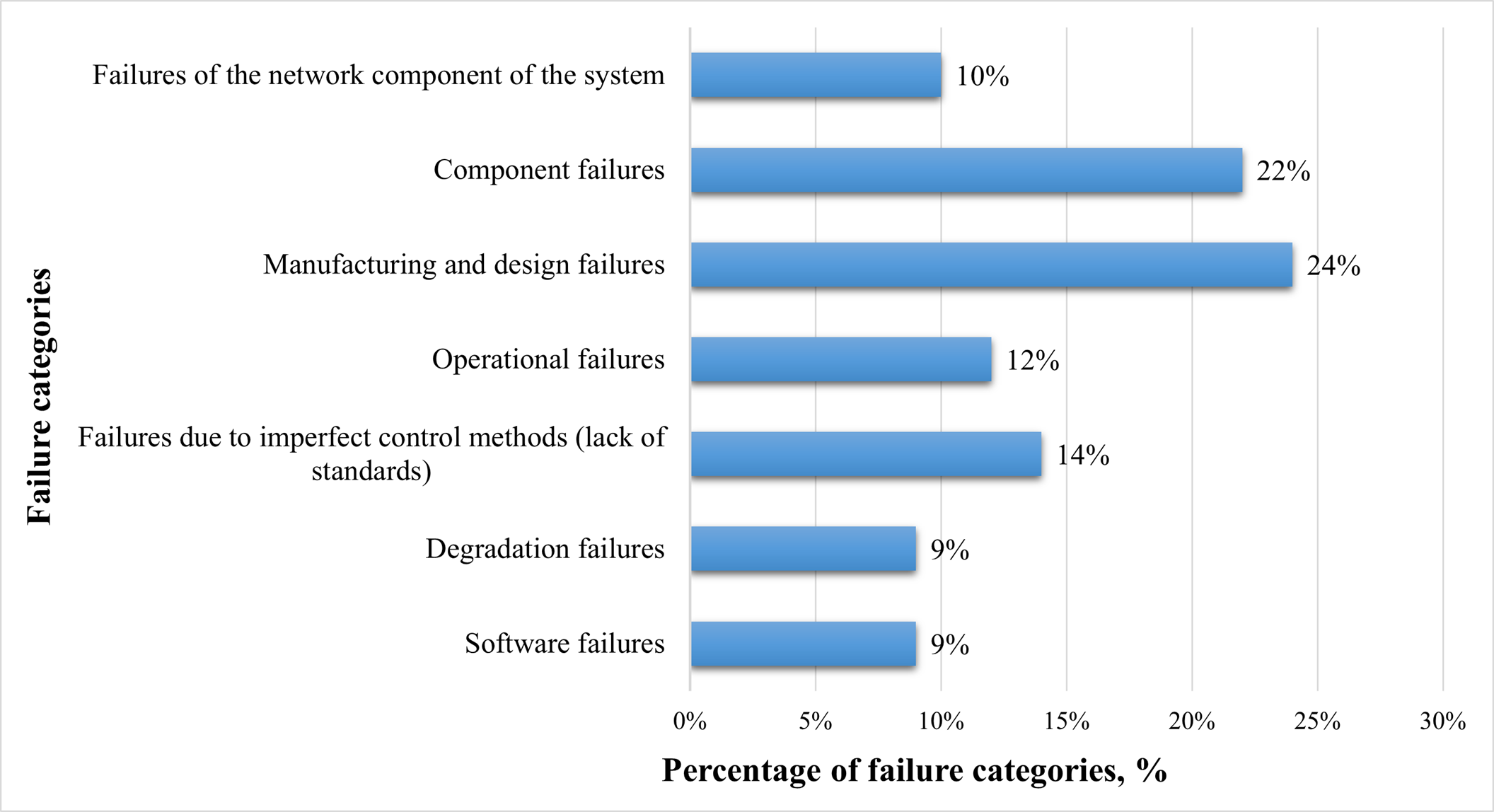 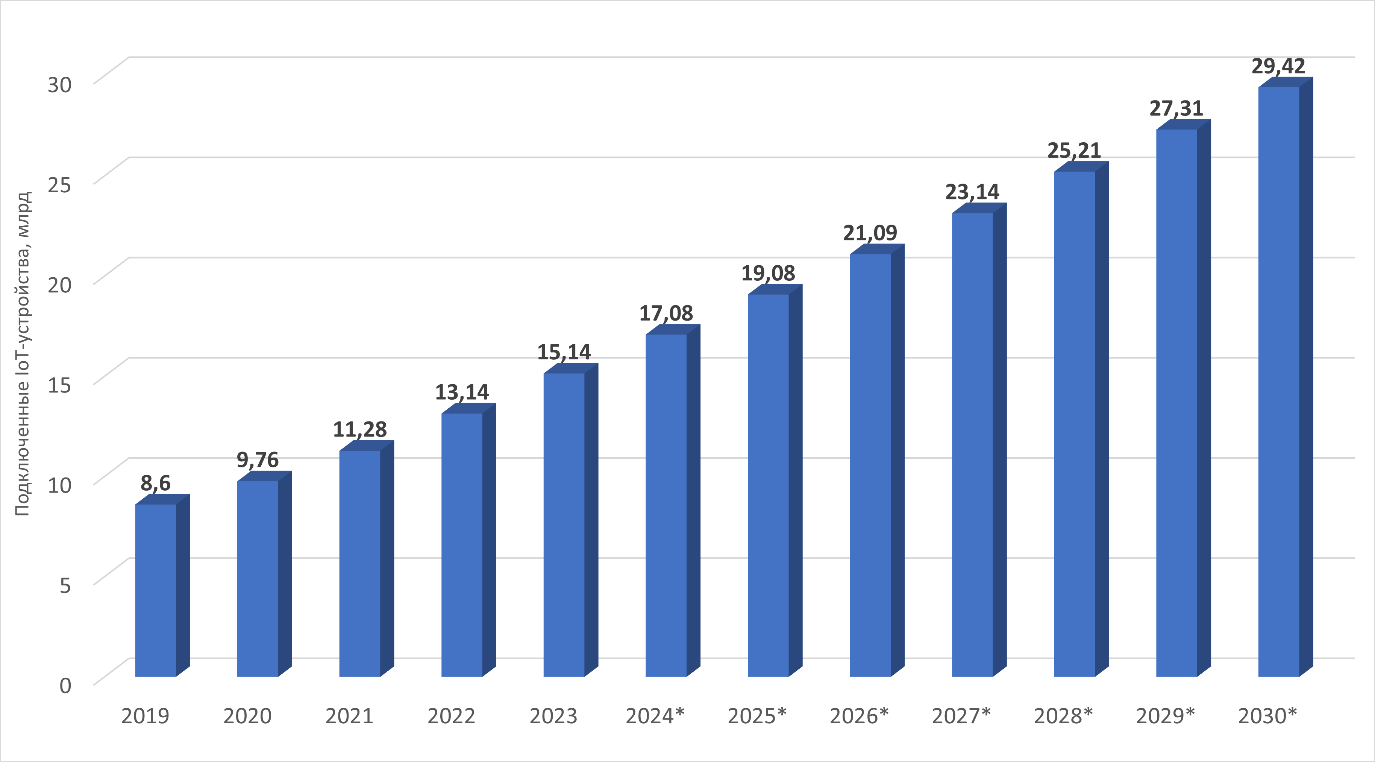 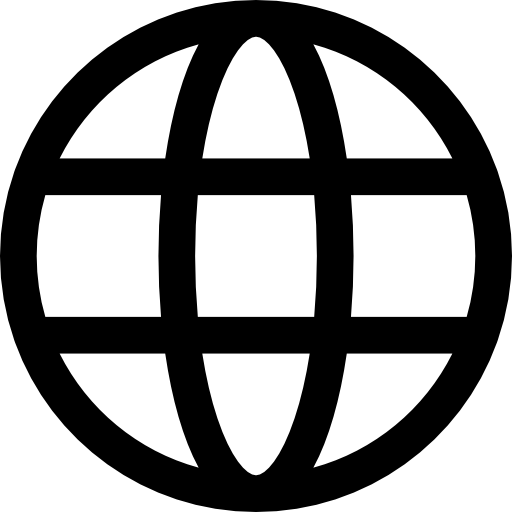 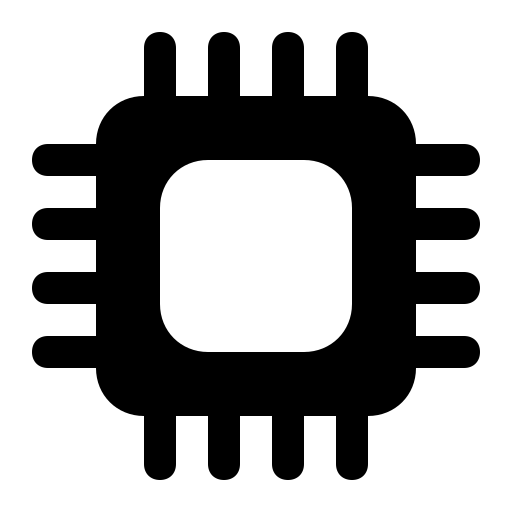 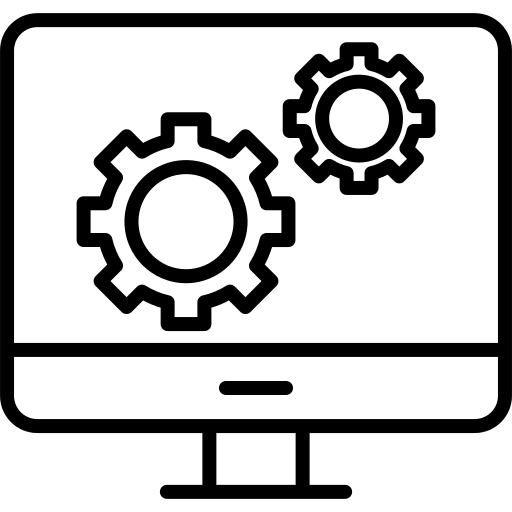 Fig. 1 – Growing number of IoT devices in the world 
in 2019-2030
Fig. 2 – Classification and statistics of failures of electronic means according to the
Quanterion Solutions Incorporated (QSI).
27th International Conference on Distributed Computer and Communication Networks: Control, Computation, Communications
Computer and Communication Networks: Architecture,  Protocols and Technologies
Development of a Multifactor Forecasting Method for Dependability Measures of IIoT‐Systems
/ 19
Relevance
Design
Production
Results of computational assessment of reliability indicators
Real statistics of failures during operation
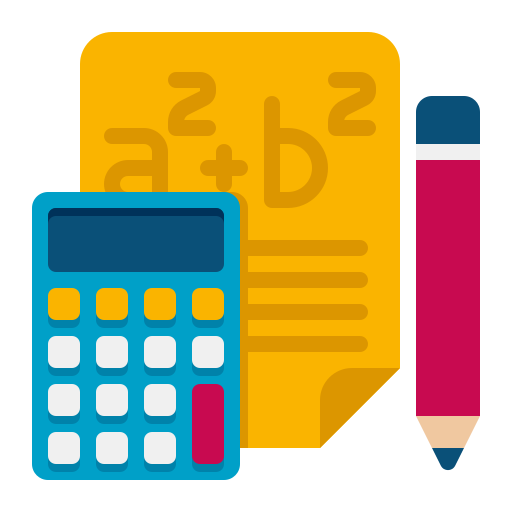 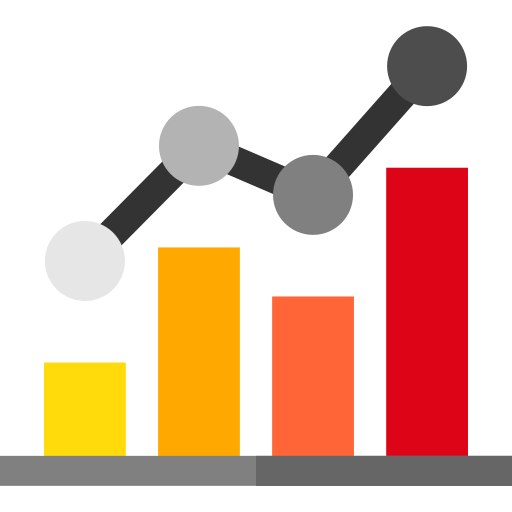 Statistics
Failure rate 1/h
The difference is several orders of magnitude
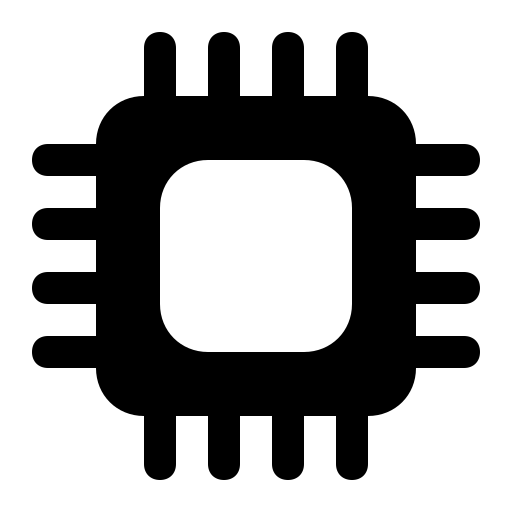 Calculation
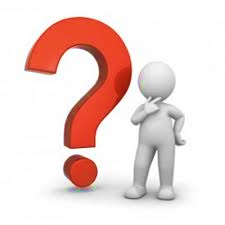 Overrated dependability!
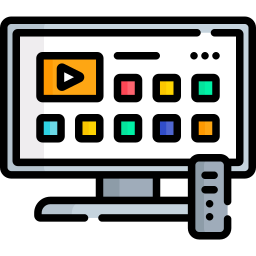 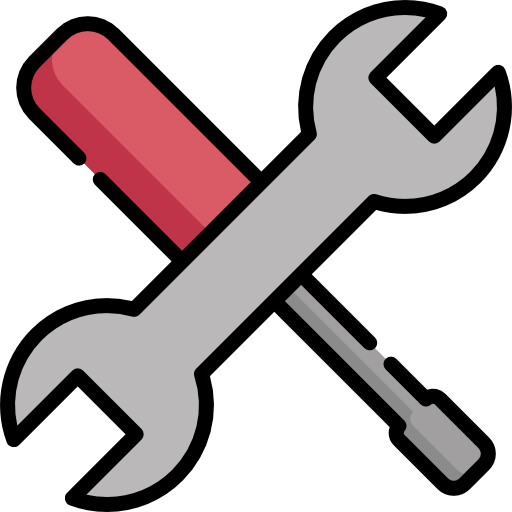 The target level of dependability is not achieved due to shortcomings in the strategy for ensuring it!
27th International Conference on Distributed Computer and Communication Networks: Control, Computation, Communications
Computer and Communication Networks: Architecture,  Protocols and Technologies
Development of a Multifactor Forecasting Method for Dependability Measures of IIoT‐Systems
/ 19
Aim
To improve the accuracy of dependability assessments for IIoT systems by developing a refined multifactor method that takes into account their hardware, software, and network components
was
is proposed
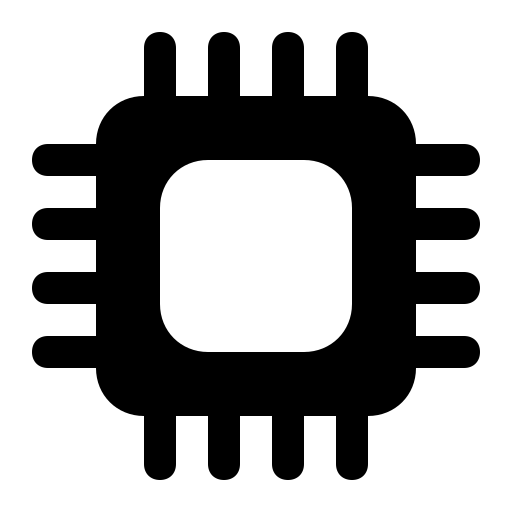 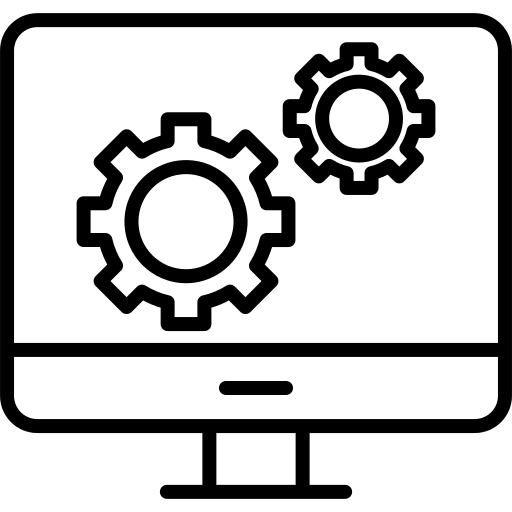 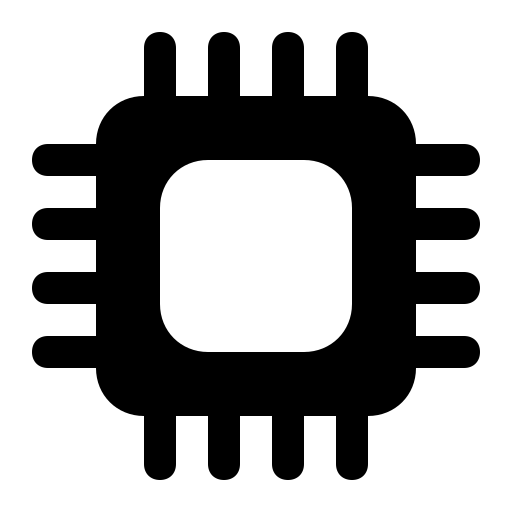 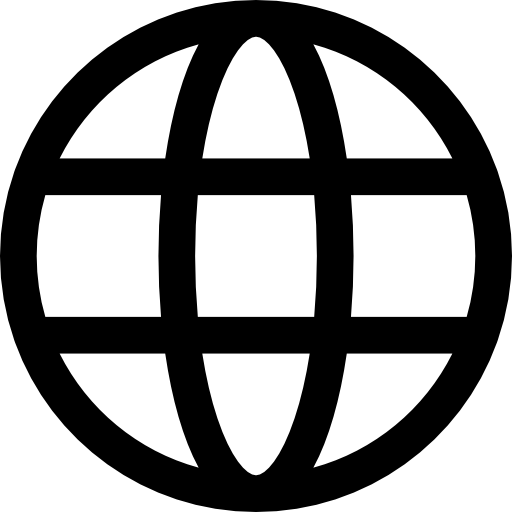 27th International Conference on Distributed Computer and Communication Networks: Control, Computation, Communications
Computer and Communication Networks: Architecture,  Protocols and Technologies
Development of a Multifactor Forecasting Method for Dependability Measures of IIoT‐Systems
/ 19
Existing methods for assessing the dependability of IIoT systems
«Dependability of ERI» 2006
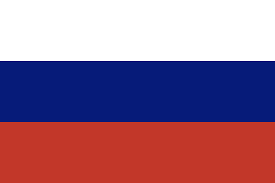 27th International Conference on Distributed Computer and Communication Networks: Control, Computation, Communications
Computer and Communication Networks: Architecture,  Protocols and Technologies
Development of a Multifactor Forecasting Method for Dependability Measures of IIoT‐Systems
/ 19
Existing methods for assessing the dependability of IIoT systems
Slavko J. Pokorni
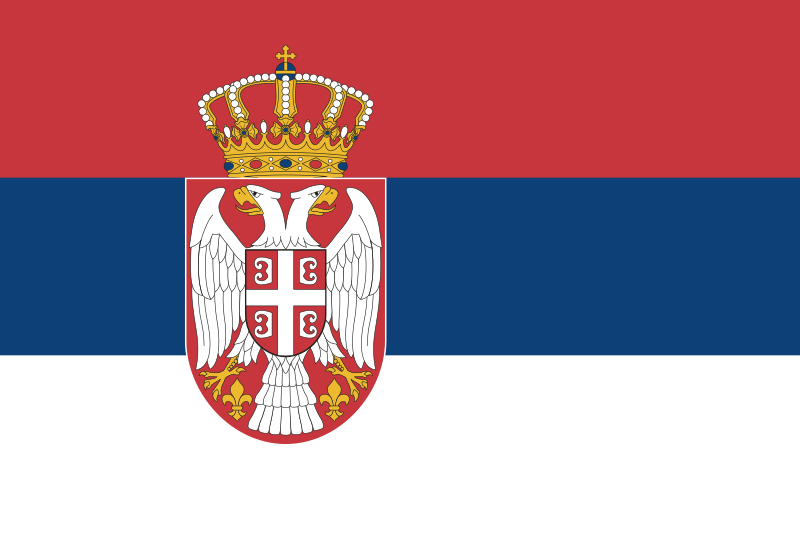 27th International Conference on Distributed Computer and Communication Networks: Control, Computation, Communications
Computer and Communication Networks: Architecture,  Protocols and Technologies
Development of a Multifactor Forecasting Method for Dependability Measures of IIoT‐Systems
/ 19
Existing methods for assessing the dependability of IIoT systems
Slavko J. Pokorni
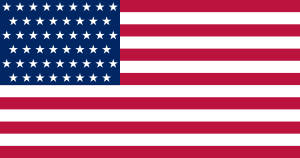 27th International Conference on Distributed Computer and Communication Networks: Control, Computation, Communications
Computer and Communication Networks: Architecture,  Protocols and Technologies
Development of a Multifactor Forecasting Method for Dependability Measures of IIoT‐Systems
/ 19
Models for assessing the dependability of system hardware
Exponential distribution law
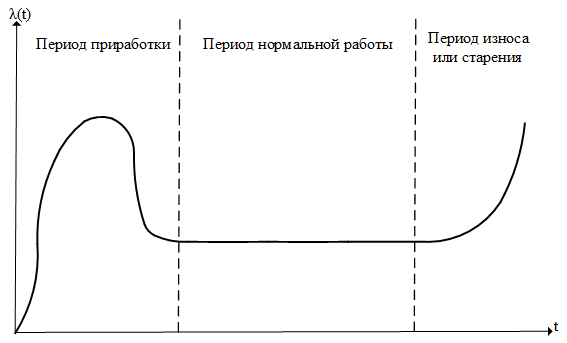 period of wear and tear
period of normal operation
running-in period
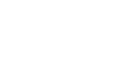 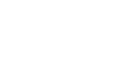 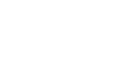 Fig. 3 – Failure rate of the object over time
27th International Conference on Distributed Computer and Communication Networks: Control, Computation, Communications
Computer and Communication Networks: Architecture,  Protocols and Technologies
Development of a Multifactor Forecasting Method for Dependability Measures of IIoT‐Systems
/ 19
Models for assessing the dependability of system hardware
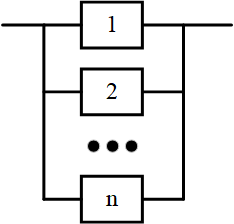 Connection of elements
Fig. 5 – Parallel connection of elements
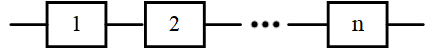 Fig. 4 – Series connection of elements
27th International Conference on Distributed Computer and Communication Networks: Control, Computation, Communications
Computer and Communication Networks: Architecture,  Protocols and Technologies
Development of a Multifactor Forecasting Method for Dependability Measures of IIoT‐Systems
/ 19
Models for assessing the dependability of system software
Jelinski-Moranda model
27th International Conference on Distributed Computer and Communication Networks: Control, Computation, Communications
Computer and Communication Networks: Architecture,  Protocols and Technologies
Development of a Multifactor Forecasting Method for Dependability Measures of IIoT‐Systems
/ 19
Models for assessing the reliability of the network part of systems
Mesh topology
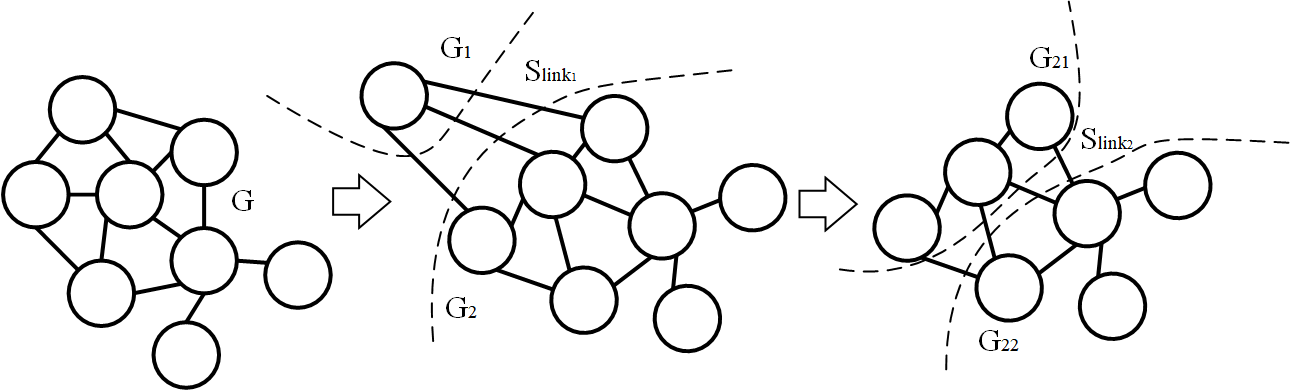 Fig. 6 – The process of dividing a mesh network into subnets
27th International Conference on Distributed Computer and Communication Networks: Control, Computation, Communications
Computer and Communication Networks: Architecture,  Protocols and Technologies
Development of a Multifactor Forecasting Method for Dependability Measures of IIoT‐Systems
/ 19
Models for assessing the reliability of the network part of systems
Mesh topology
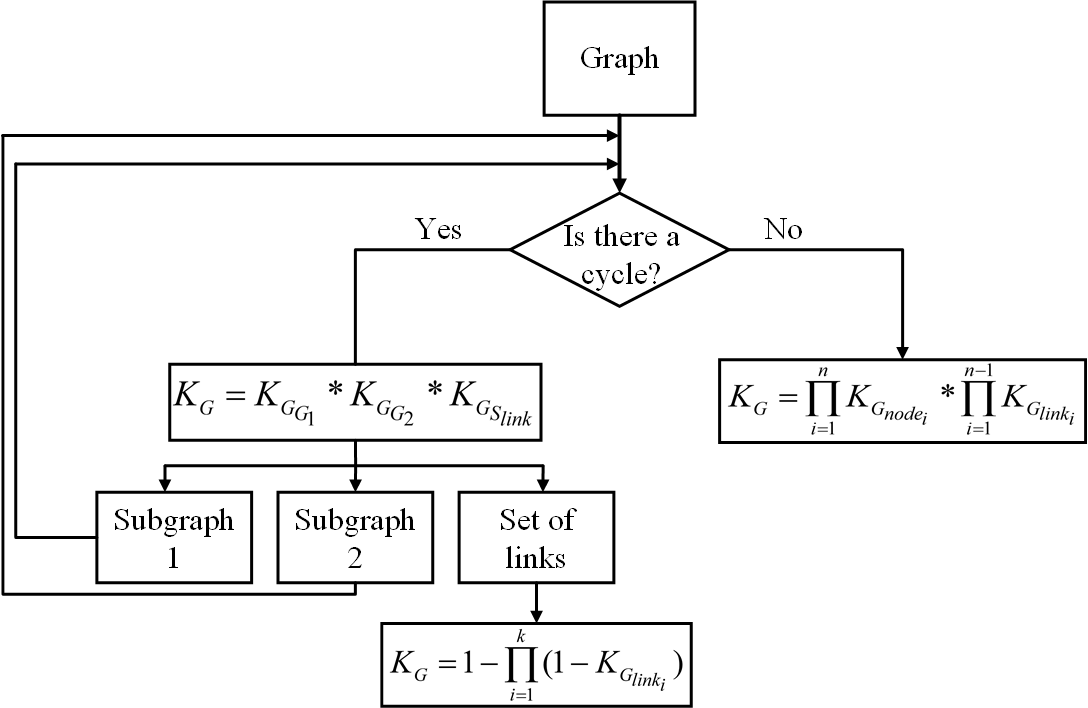 1)
2)
Fig. 7 – Block diagram of the developed decomposition algorithm for dependability assessment
27th International Conference on Distributed Computer and Communication Networks: Control, Computation, Communications
Computer and Communication Networks: Architecture,  Protocols and Technologies
Development of a Multifactor Forecasting Method for Dependability Measures of IIoT‐Systems
/ 19
Models for assessing the reliability of the network part of systems
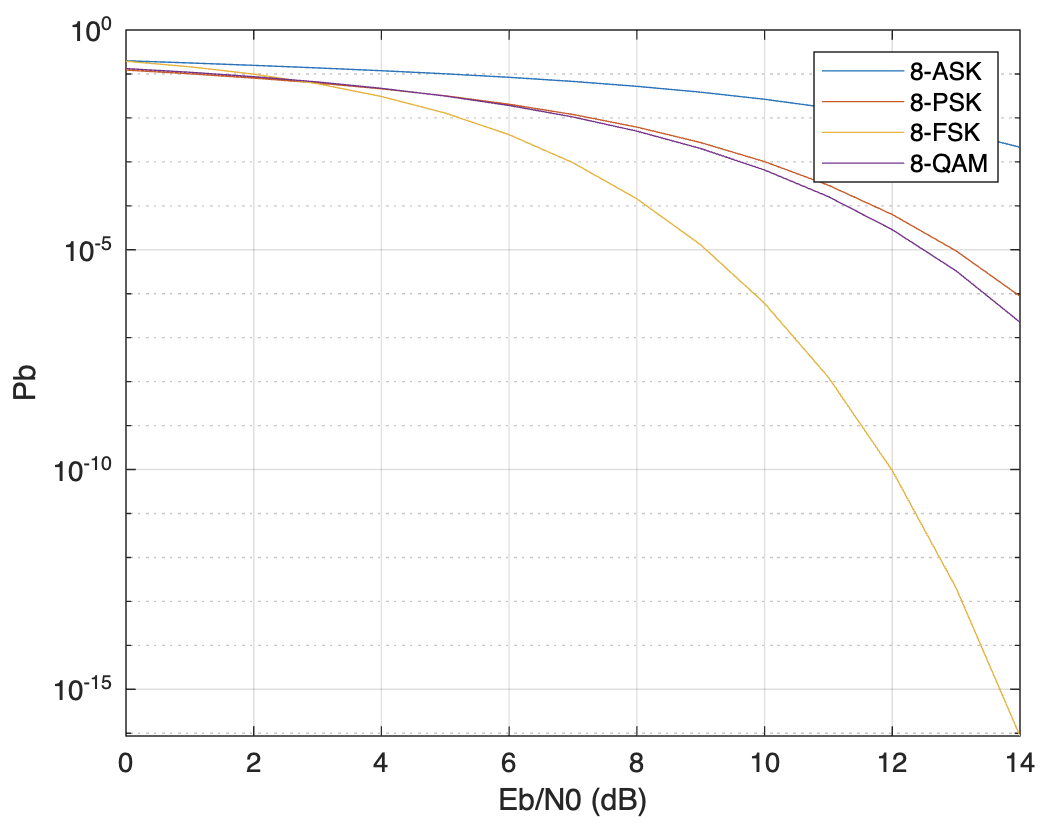 Bit error probability (QAM)
Fig. 8 – Bit error probability for various types of modulation
27th International Conference on Distributed Computer and Communication Networks: Control, Computation, Communications
Computer and Communication Networks: Architecture,  Protocols and Technologies
Development of a Multifactor Forecasting Method for Dependability Measures of IIoT‐Systems
/ 19
Existing approach to assessing the dependability of IIoT systems
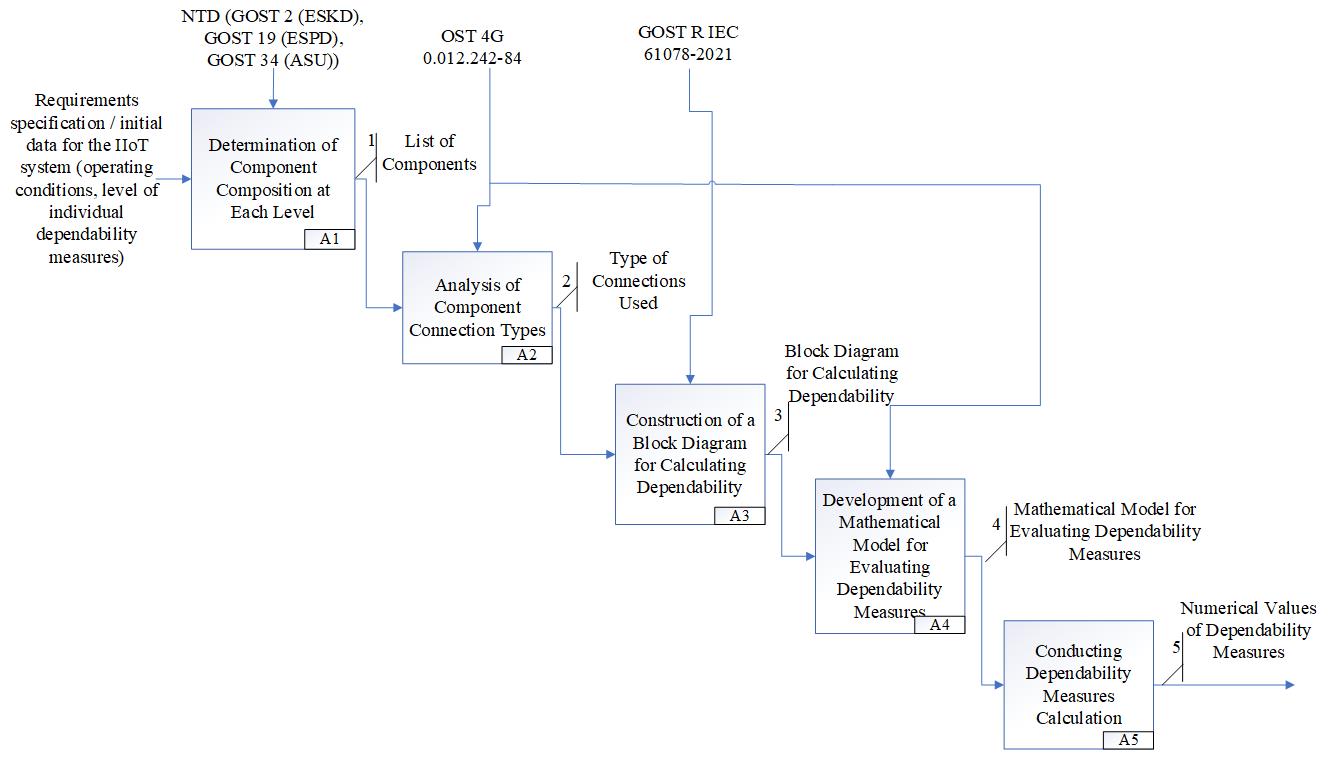 Fig. 9 – IDEF0 diagram of the existing approach to assessing the dependability of an IIoT system
27th International Conference on Distributed Computer and Communication Networks: Control, Computation, Communications
Computer and Communication Networks: Architecture,  Protocols and Technologies
Development of a Multifactor Forecasting Method for Dependability Measures of IIoT‐Systems
/ 19
Refined approach to assessing the dependability of IIoT systems
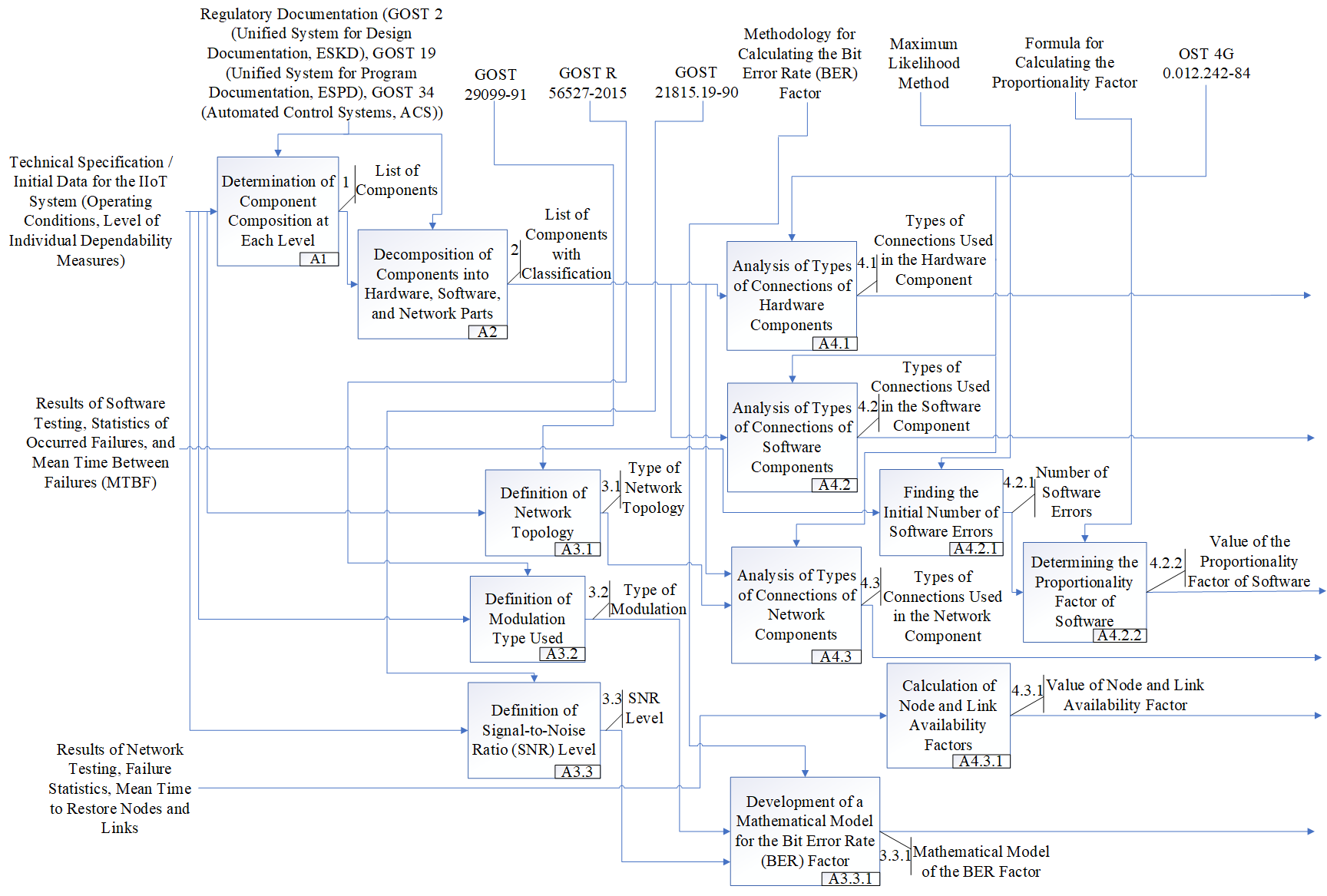 Fig. 10 – IDEF0 diagram of the developed approach to assessing the dependability of an IIoT system (Part 1)
27th International Conference on Distributed Computer and Communication Networks: Control, Computation, Communications
Computer and Communication Networks: Architecture,  Protocols and Technologies
Development of a Multifactor Forecasting Method for Dependability Measures of IIoT‐Systems
/ 19
Refined approach to assessing the dependability of IIoT systems
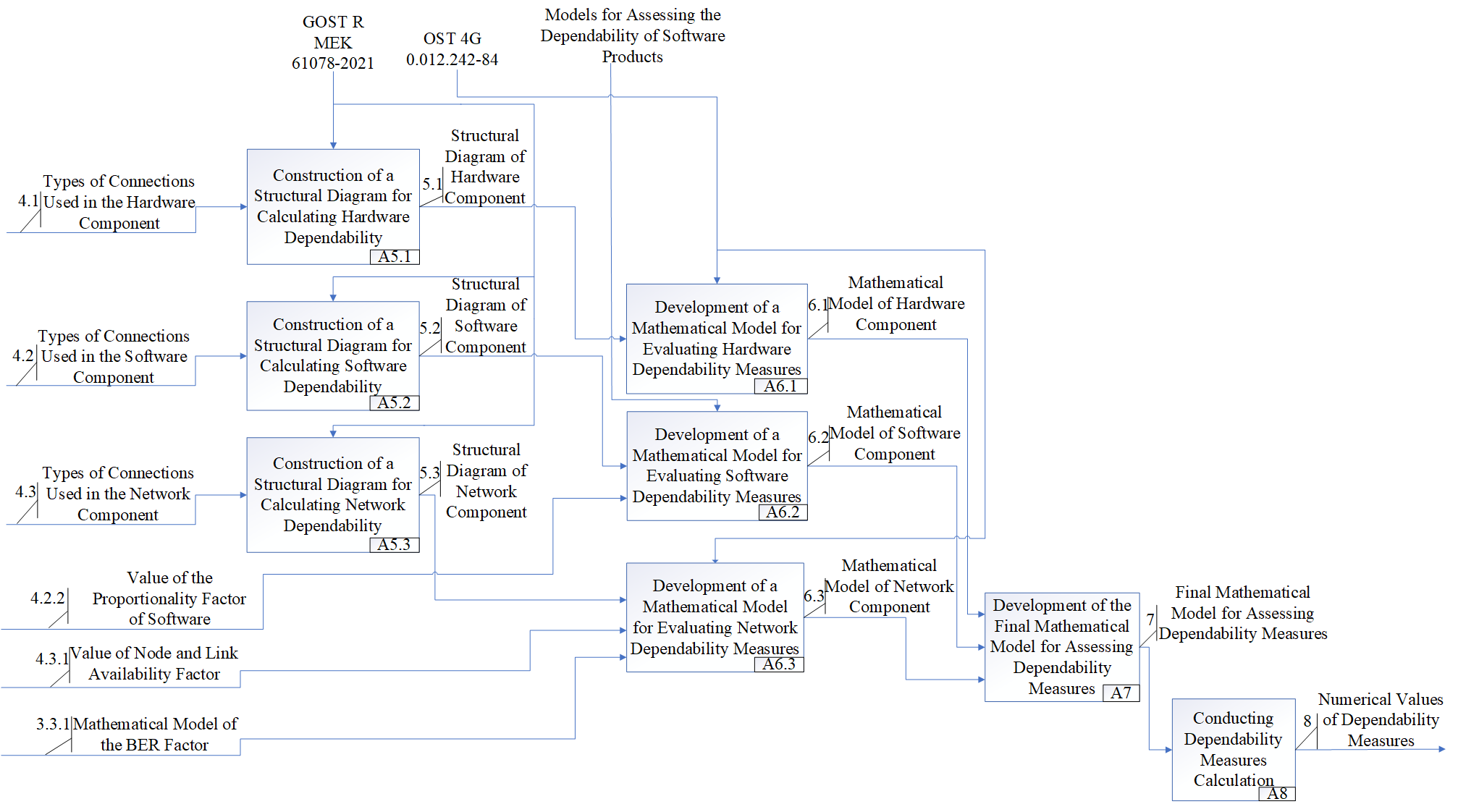 Fig. 11 – IDEF0 diagram of the developed approach to assessing the dependability of an IIoT system (Part 2)
27th International Conference on Distributed Computer and Communication Networks: Control, Computation, Communications
Computer and Communication Networks: Architecture,  Protocols and Technologies
Development of a Multifactor Forecasting Method for Dependability Measures of IIoT‐Systems
/ 19
Calculation of the availability factor of an IIoT system
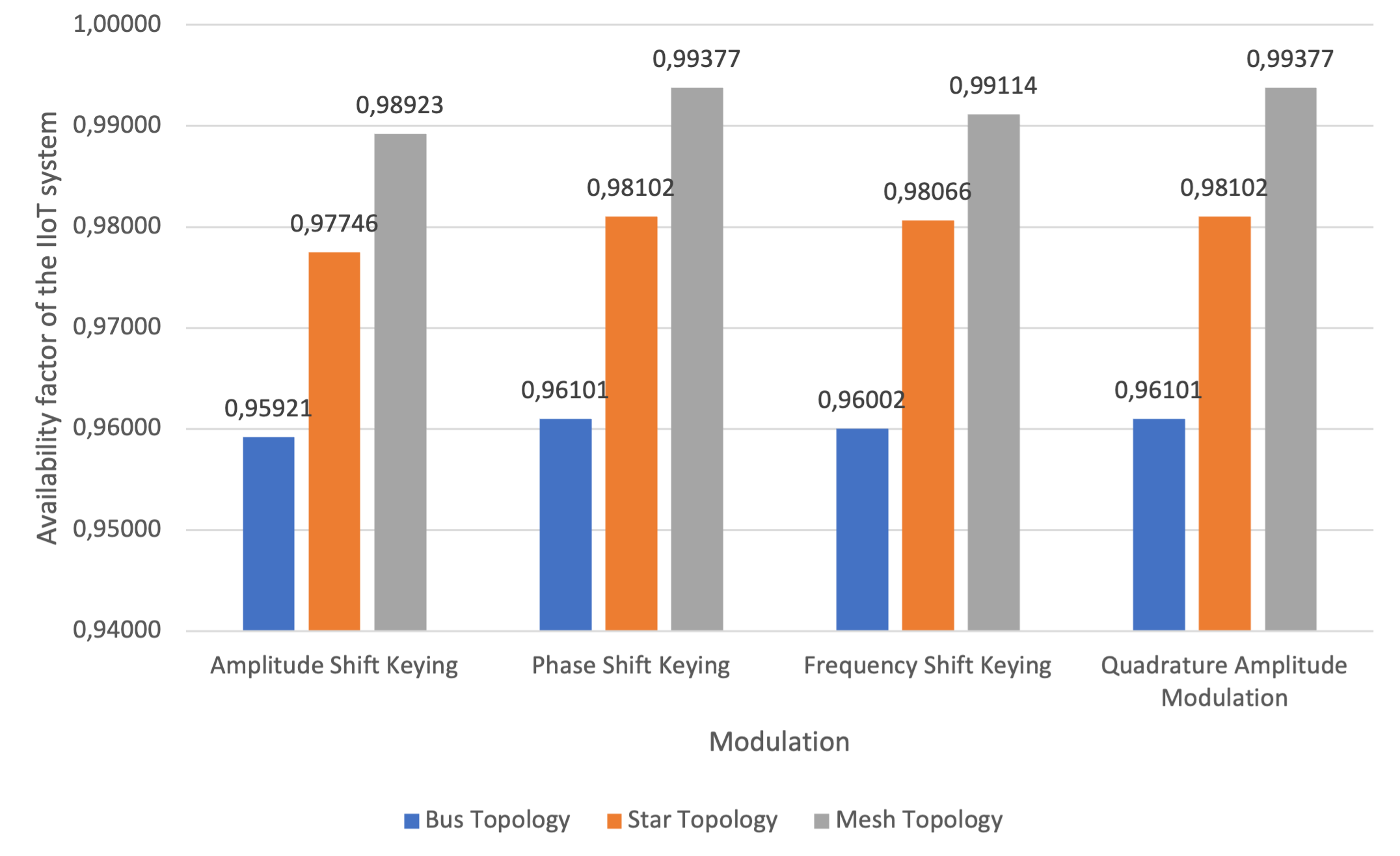 IIoT-system
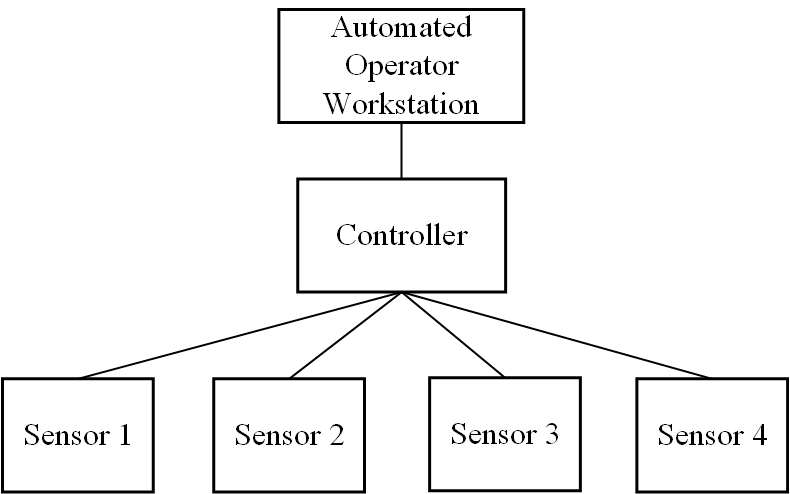 Fig. 12 – Availability factors for IIoT system with different topologies and modulations
27th International Conference on Distributed Computer and Communication Networks: Control, Computation, Communications
Computer and Communication Networks: Architecture,  Protocols and Technologies
Development of a Multifactor Forecasting Method for Dependability Measures of IIoT‐Systems
/ 19
Conclusion
A literature review of approaches used in practice was conducted to assess the dependability of the entire IIoT system;
Mathematical methods for evaluating software, technical components and the network part of the system have been studied;
A multifactor refined approach to predicting the dependability of an IIoT system has been developed;
An IDEF0 diagram of the developed approach has been constructed.
RUDN University, Moscow, Russia
27th International Conference on Distributed Computer and Communication Networks: Control, Computation, Communications
Computer and Communication Networks: Architecture,  Protocols and Technologies
Development of a Multifactor Forecasting Method for Dependability Measures of IIoT‐Systems
Authors:	Viacheslav Tsvetkov, student, HSE University
	Sergey Polesskiy, Candidate of Technical Sciences, HSE University
           	Pavel Korolev, Candidate of Technical Sciences, HSE University 
	Leonid Lander, student, HSE University